TIP FAKÜLTESİ ÖĞRENCİLERİ İLE ERZURUM MERKEZDE ÇALIŞAN AİLE HEKİMLERİNİN KÜRTAJA BAKIŞ AÇISI ARASINDA FARK VAR MIDIR?
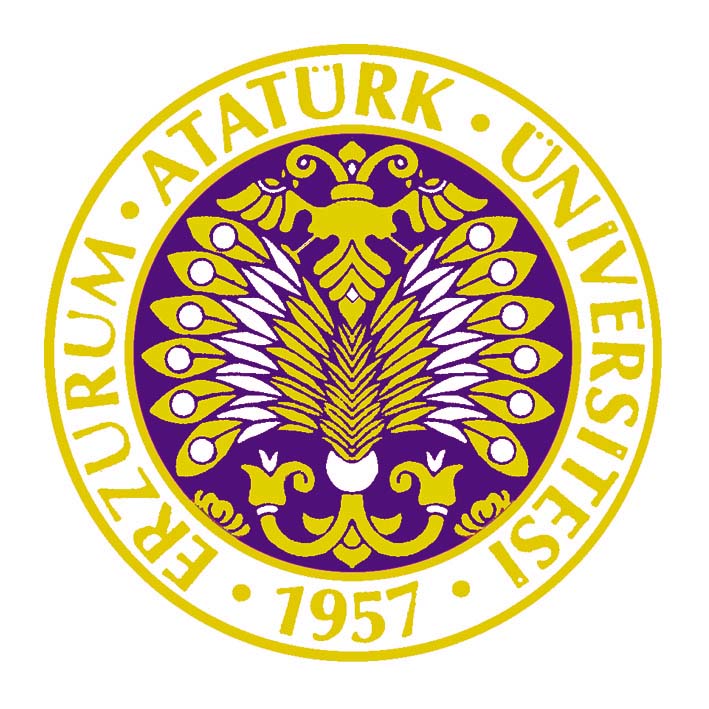 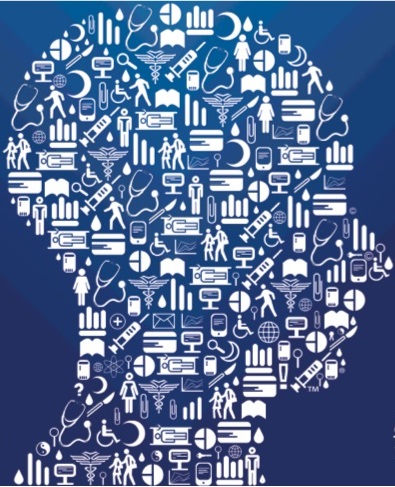 HAZIRLAYANLAR:OĞUZ KİTAPCI,BURAK KARAKUZU,BURAK ELDEMİR
KONUNUN ARAŞTIRILMASI: ESRA BİÇER, SAİM GÜLHAN, ŞİFA ARSLAN, KÜBRA MENZEK, MAHMUT ERDİNÇ
DANIŞMAN:YRD.DOÇ.DR.ZEYNEP AVŞAR
GİRİŞ
BULGULAR
ANKETİMİZ  26 SI ÖĞRENCİ 15 İ İSE HEKİM OLMAK ÜZERE 41KİŞİYE UYGULANMIŞTIR.KATILIMCILARIN 25’İ BAYAN, 16’Sİ ERKEKTİR.41 KİŞİNİN 5 İ ÇOCUK SAHİBİDİR.3 KİŞİ DAHA ÖNCE KÜRTAJ DENEYİMİ YAŞAMIŞTIR. DAHA ÖNCE KÜRTAJ DENEYİMİ YAŞAMIŞ OLAN 3 KATILIMCIDAN BİRİ KÜRTAJA BAKIŞ AÇISININ DEĞİŞTİĞİNİ BELİRTMİŞTİR.KATILIMCILARDAN 6 SI KÜRTAJI BİR DOĞUM KONTROL YOLU OLARAK GÖRDÜKLERİNİ İFADE EDERKEN (%14,6), 34 KİŞİ İSE KÜRTAJI YAŞAM HAKKINA MÜDAHALE ETMEK OLARAK GÖRDÜ(%85).KATILIMCILARDAN 35(%85,4) KİŞİ DİNİ DEĞERLERİNİN KÜRTAJA BAKIŞ AÇISINI BELİRLEDİĞİNİ,  6 (%14,6)KİŞİ İSE KÜRTAJA BAKIŞINDA DİNİ DEĞERLERİN ETKİSİNİN OLMADIĞINI BELİRTTİ.AYRICA 36 KİŞİ ETİK DEĞERLERİNİN DE KÜRTAJA BAKIŞINI ETKİLEDİĞİNİ BELİRTTİ.ÖĞRENCİLER VE HEKİMLER ARASI FARKA BAKTIĞIMIZDA İSE ÖĞRENCİLERİN %7.7’SİNDE DİNİ DEĞERLERİN ETKİSİ YOKKEN HEKİMLERİN %26.7’SİNDE DİNİ DEĞERLERİN KÜRTAJA BAKIŞTA ETKİSİ YOKTU(GRAFİK 1).ÖĞRENCİLERİN %19.2’Sİ KÜRTAJI BİR DOĞUM KONTROL YÖNTEMİ OLARAK GÖRÜRKEN HEKİMLERDE BU ORAN %6.7YDİ(GRAFİK 2). ÖĞRENCİLERİN %92’Sİ KÜRTAJI YAŞAM HAKKINA MÜDAHALE OLARAK GÖRÜRKEN,HEKİMLERİN % 73.3’Ü BÖYLE DÜŞÜNÜYORDU.(GRAFİK 3) ÖĞRENCİLERİN %96.2’SİNDE KÜRTAJA BAKIŞTA ETİK DEĞERLERİN ETKİSİ VARKEN, HEKİMLER İÇİN BU ORAN % 73.3’DÜ.(GRAFİK 4)
HÜKÜMETİN KÜRTAJ POLİTİKASIYLA İLGİLİ İSE KATILIMCILARDAN 7 Sİ KÜRTAJ POLİTİKASINI ÇOK İYİ BULDUKARINI SÖYLERKEN 18 KİŞİ İYİ 14 KİŞİ İSE KÖTÜ BULDUĞUNU BELİRTTİ.2 KİŞİ İSE SORUYU YANITSIZ BIRAKMAYI TERCİH ETTİ.
GENEL ANLAMDA KÜRTAJ RAHİM İÇİNDEN DOKU ALMAYI İFADE EDER.KELİME ANLAMI OLARAK  İSE KÜRTAJ KAZIMAK DEMEKTİR.ÇOK SIK OLARAK RAHİM İÇİNDEKİ GEBELİĞİN SONLANDIRILMASI AMACIYLA UYGULANIR.BUNUN DIŞINDA TANI TEDAVİ VE BİYOPSİ AMACIYLA DA UYGULANABİLİR.
DÜNYADA KESİN OLARAK BİLİNMEMEKLE BERABER YILDA 20 MİLYON GÜVENLİ OLMAYAN  KÜRTAJ İŞLEMİNİN GERÇEKLEŞTİĞİ TAHMİN EDİLMEKTEDİR BÜTÜN BU GÜVENLİ OLMAYAN KÜRTAJLAR NETİCESİNDE DÜNYADA HER YIL YETMİŞ BİN CİVARINDA KADIN ÖLÜMÜ VE MİLYONLARCA YARALANMA GERÇEKLEŞTİĞİ BİLİNMEKTEDİR. 
ÜLKEMİZDE  KANUNİ OLARAK 10 HAFTAYA KADAR OLAN GEBELİKLER SONLANDIRILABİLİR.10 HAFTADAN FAZLA GEBELİKLER ANNE HAYATINI TEHDİT EDEN BİR DURUM VE FETÜSTE ANOMALİ VARLIĞINDA VE HEYET KARARIYLA SONLANDIRILABİLİR.
KÜRTAJA BAKIŞ AÇISI TOPLUMDA PEK ÇOK FARKLILIK GÖSTERMEKTİR.BAKIŞ AÇILARINI ETKİLEYEN PEK ÇOK FAKTÖR VARDIR.BİZ ÇALIŞMAMIZDA TIP FAKÜLTESİ ÖĞRENCİLERİ İLE AİLE HEKİMLERİNİN KÜRTAJA  BAKIŞ AÇILARINDA FARKLILIK OLUP OLMADIĞINI ARAŞTIRMAYI AMAÇLADIK.
YÖNTEM
BU ÇALIŞMA ATATÜRK ÜNİVERSİTESİ TIP FAKÜLTESİ 1. SINIF ÖĞRENCİLERİ İLE ERZURUM MERKEZDE ÇALIŞAN AİLE HEKİMLERİ ARASINDA YAPILMIŞ GÖZLEMSEL KESİTSEL BİR ARAŞTIRMADIR.
 273 TIP FAKÜLTESİ 1. SINIF ÖĞRENCİSİNDEN 26’SINA, ATATÜRK ÜNİVERSİTESİ EĞİTİM VE ARAŞTIRMA HASTANESİNDEN VE ERZURUM AİLE SAĞLIĞI MERKEZİNDEN 15 HEKİME RASTGELE SEÇİLMEK ÜZERE TOPLAM 41 KİŞİYE ANKET UYGULANMIŞTIR.
ANKETTE KATILIMCILARA SOSYO-DEMOGRAFİK ÖZELLİKLERİ, DAHA ÖNCE KÜRTAJ DENEYİMİ YAŞAYIP YAŞAMADIKLARI, BU DURUMUN KÜRTAJA BAKIŞLARINDA DEĞİŞİKLİK YAPIP YAPMADIĞI, KÜRTAJI DOĞUM KONTROL YÖNTEMİ OLARAK GÖRÜP GÖRMEDİKLERİ,KÜRTAJA BAKIŞLARINDA DİNİ VE ETİK DEĞERLERİN ETKİSİNİN OLUP OLMADIĞI  SORULDU. 
VERİLER SPSS  PROGRAMINA GİRİLEREK ANALİZ EDİLDİ, KARŞILAŞTIRMALARDA Kİ KARE TESTİ KULLANILDI.
GRAFİK 1
GRAFİK 2
GRAFİK 3
GRAFİK 4
SONUÇ
ATATÜRK ÜNİVERSİTESİ TIP FAKULTESİ 1.SINIFLAR VE ERZURUM MERKEZDE ÇALIŞAN AİLE HEKİMLERİNİN KÜRTAJA BAKIŞ AÇISINDA BELİRGİN BİR FARKLILIK OLMADIĞI ORTAYA ÇIKMIŞTIR.YAPTIĞIMIZ ARAŞTIRMAYA GÖRE KÜRTAJA BAKIŞI GENEL OLARAK DİNİ VE ETİK DEĞERLER BELİRLEMEKTEDİR.BU DURUM KATILIMCILARIN SOSYOKÜLTÜREL ÖZELLİKLERİNE BAĞLI OLARAK DEĞİŞİM GÖSTEREBİLİR.